beECOWirtschaftlichkeit von Mini- & Mikro-BHKW
29. Juni 2012

Dipl.-Ing. Daniel Glaser
Inhalt
Von der Idee zur Gründung
Wer sind wir?
EXIST Gründerstipendium
Flügge-Förderung
GmbH-Gründung
Wirtschaftlichkeit von Mini- & Mikro-BHKW
Was ist KWK?
Das Team
B.Sc. Sebastian Hagl
	Marketing & Finanzen
	Bachelor: BWL (Controlling)
	Alter: 25 Jahre

Dipl.-Ing. Stefan Adelhardt
	Prokurist & Software
	Diplom: IuK (Embedded Syst.)
	Alter: 26 Jahre

Dipl.-Ing. Daniel Glaser
	Geschäftsführer & Hardware
	Diplom: EEI (Mikroelektronik)
	Alter: 33 Jahre
Firmensitz
beECO GmbH
Konrad-Zuse-Str. 3/5	Email: 	info@beeco.de
91056 Erlangen	Web: 	www.beeco.de

Tel.: 	+49 9131 85 23357
Historie von beECO
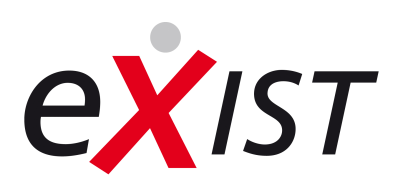 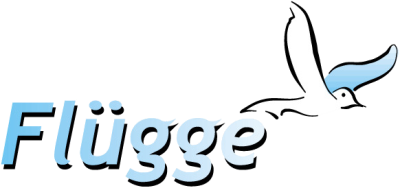 Was ist KWK?
Kraft-Wärme-Kopplung
Nutzung des „Abfallprodukts“ Wärme
Gefördert durch das KWK-Gesetz
Energiewandler
Energieträger
Kraft
Wärme
KWK-Schema
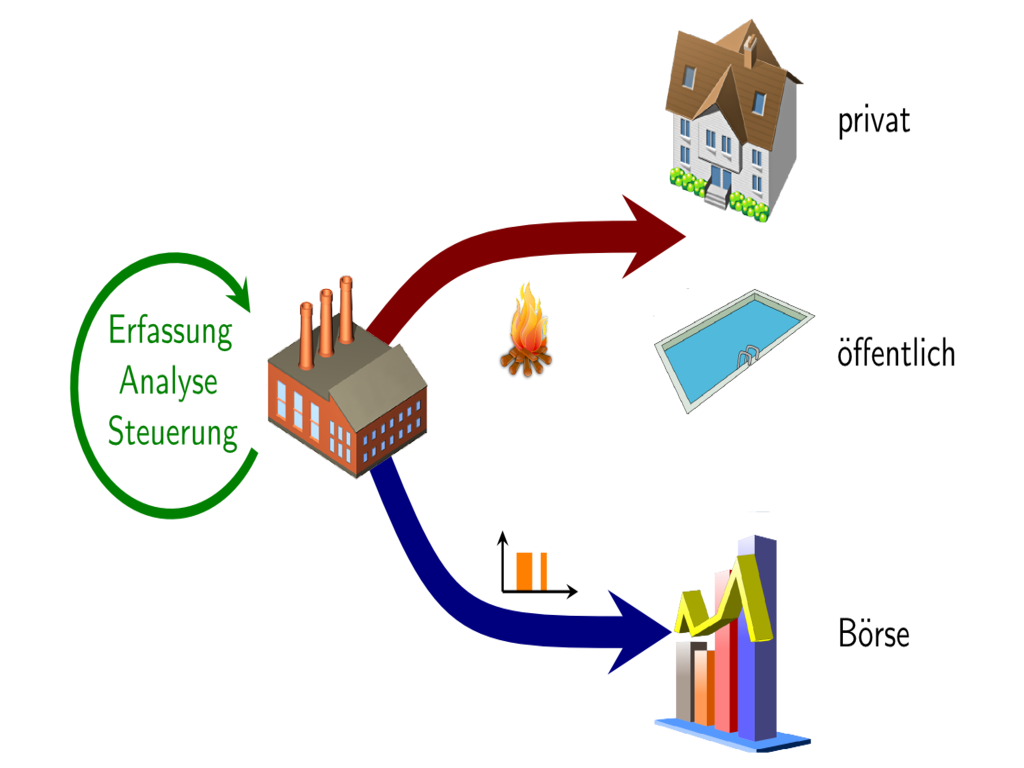 Typ. Wärmeabnehmer:
Schwimmbäder
Nah- & Fernwärmenetze
Was ist ein BHKW?
Krafterzeuger
(Motor, Turbine,…)
Generator
Energieträger
Wärme
Elektr. Energie
Blockheizkraftwerk (meist Motorbetrieben)
hoher Wirkungsgrad (~90%)
Diesel-, Gas- oder Sterlingmotor, Turbine,…
Häufig mit thermischem Pufferspeicher
Funktionsweise
Funktionsweise
Beispiel BHKW 230 kWel
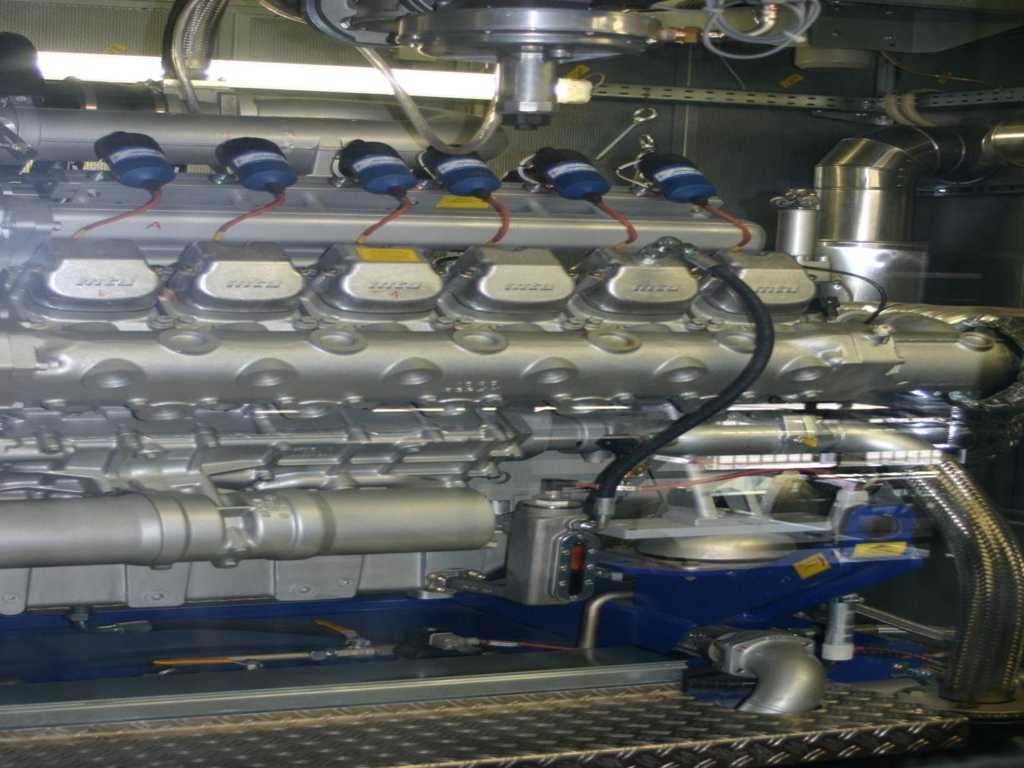 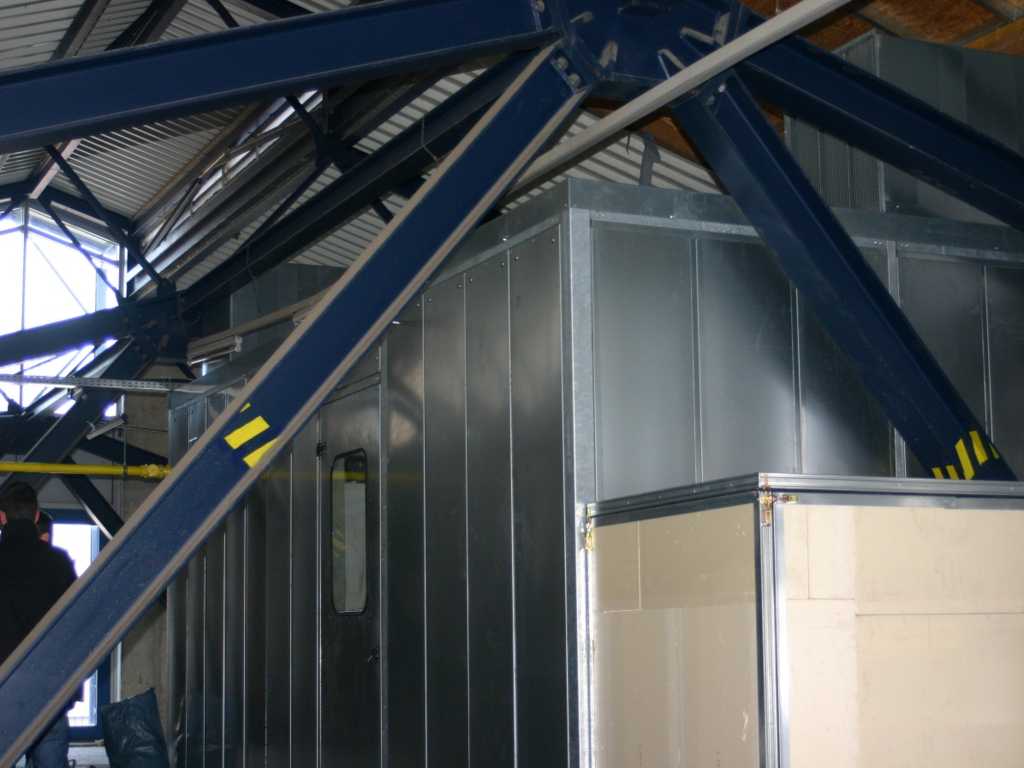 Beispiel BHKW 230 kWel
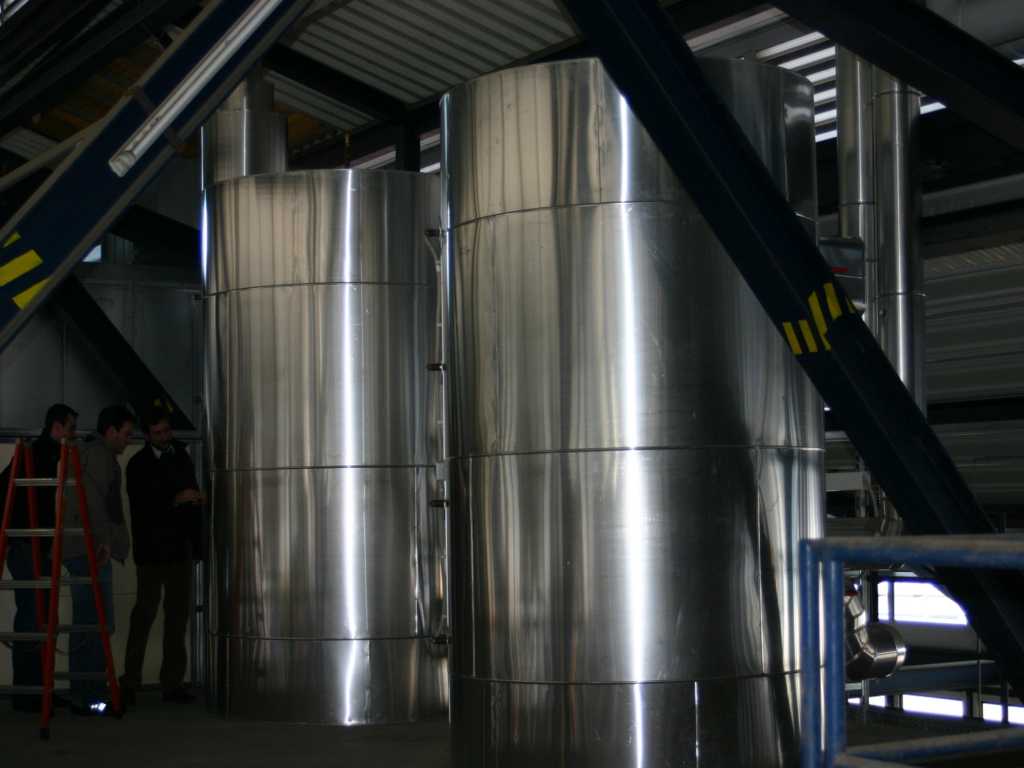 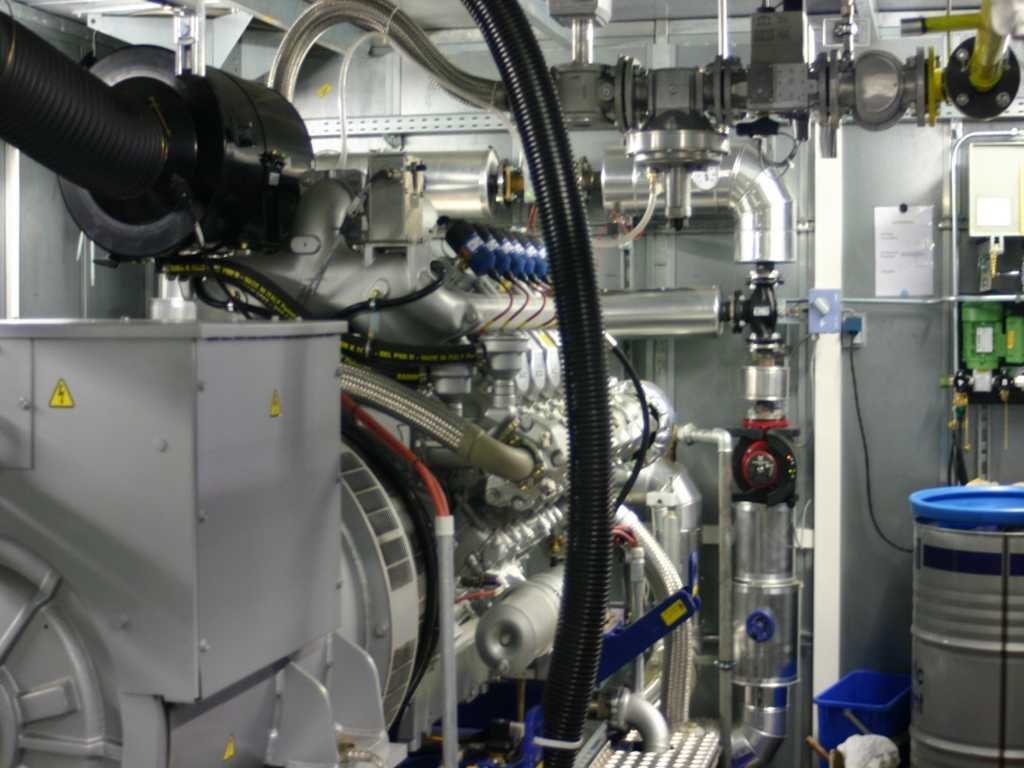 Kostenrechnung
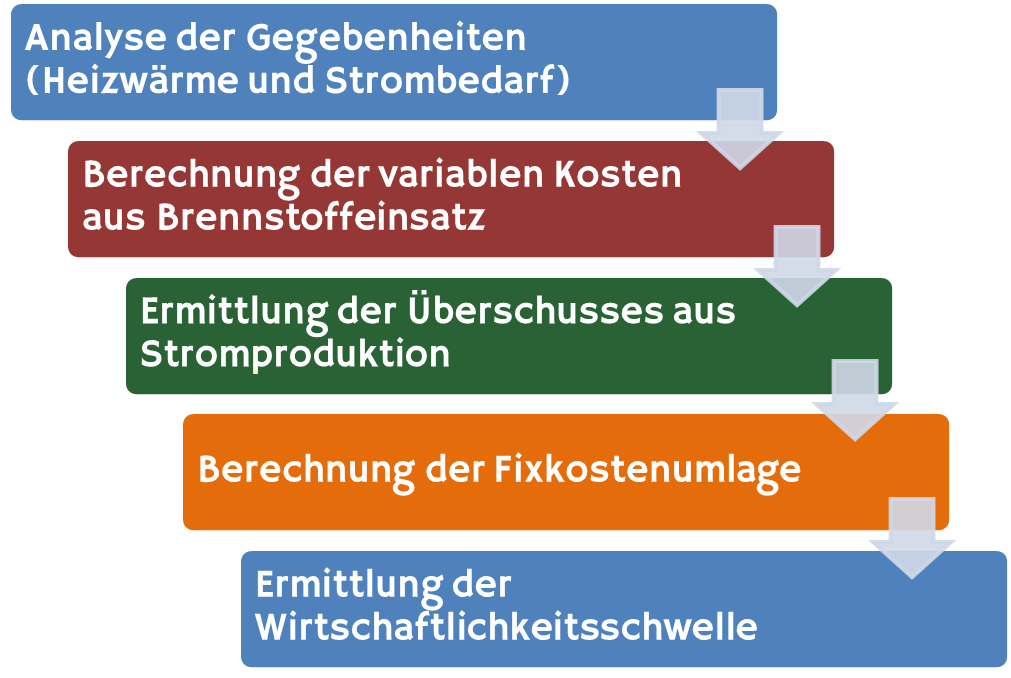 Leitfaden
Analyse Lastprofil H0
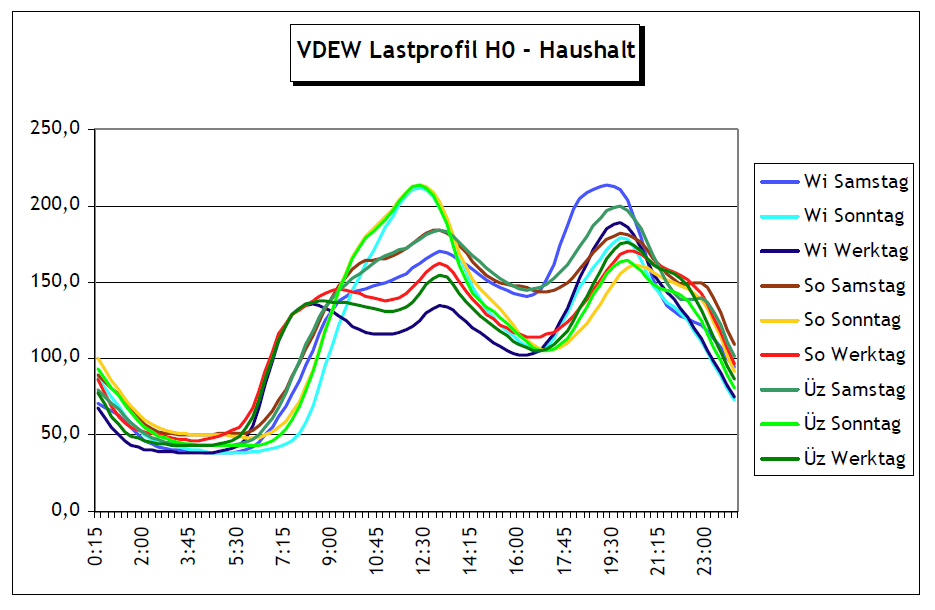 Einzelhaushalt wird nicht abgebildet  ungeeignet
Analyse (automatisch)
Ein BHKW ist eine größere Investition  Vorbereitung
Strom- und Wärmebedarfsprofil ermitteln
Elektronische Helferlein sind sinnvoll (Datenlogger) 
Man sollte ein Jahr Zeit mitbringen
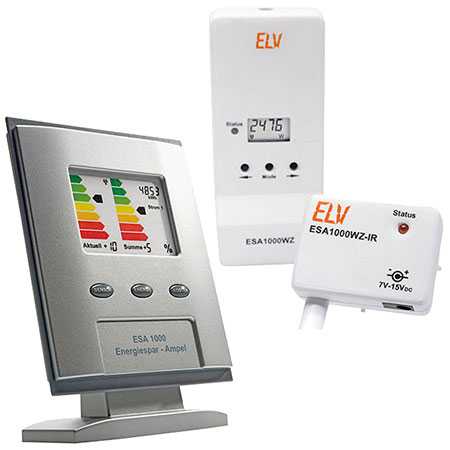 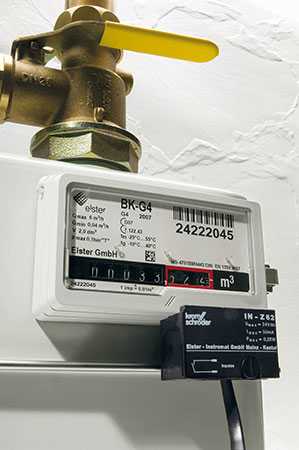 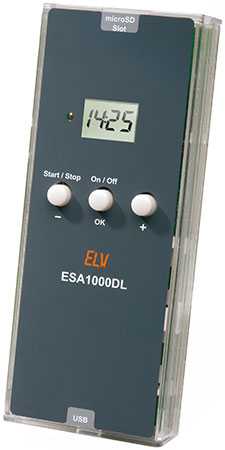 www.elv.de
50 €
60 €
40 €
Analyse (manuell)
Kostenlose Alternative zur automatischen Erfassung
„Kurzzeit“-Verbrauchsdaten müssen vorliegen
1 Monat ≈ 720 h  Durchschnittsleistung berechnen
 Brauchwasserbedarf: 806 W, Raumheizung: 537 W, Strom ø: 456 W
BHKW-Dimensionierung
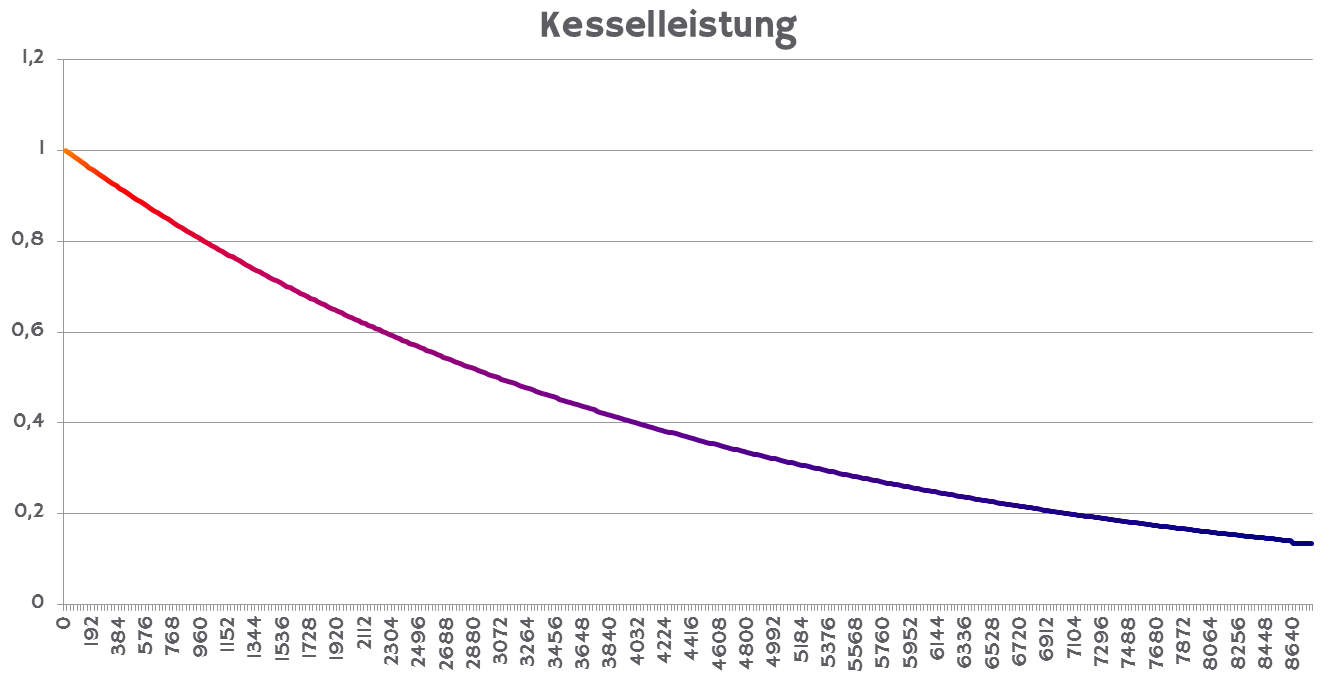 Auslegungsbeispiel:
0,1 Ppeak ≈ 100% Laufzeit, Ziel: > 70%  0,5 Ppeak
Spitzen-
lastkessel
Intervall-
Betrieb
BHKW
Wärmeerzeugung
Puffer
BHKW-Auswahl
Herstellerangaben kritisch hinterfragen
Mini-BHKW sind oft (angepasste) Standard-Motoren
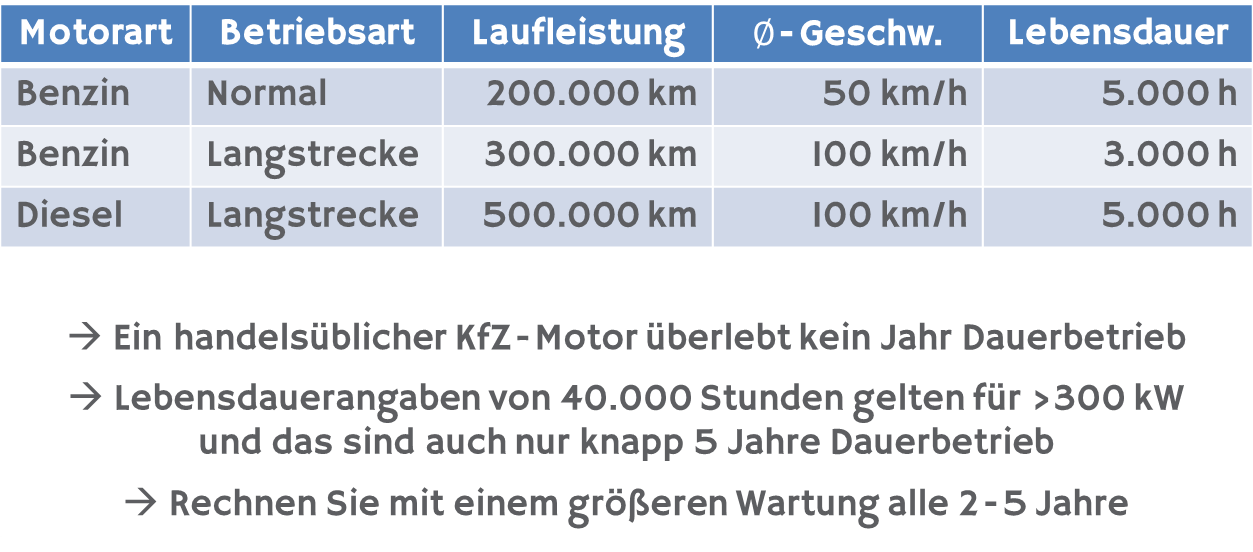 BHKW-Anschaffung
* Komplettpaket !!!
Motoren
Variable Kosten und Ertrag
Wärmebedarf 10.000 kWh/a (200m², 50 kWh/m²a)
BHKW: Vaillant ecoPOWER 1.0, Preise: ESTW
Energiewandler
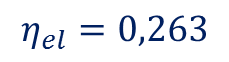 Strom
5,85 ct/kWh
? ct/kWh
Erdgas
Wärme
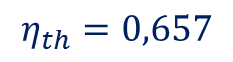 Variable Kosten
Definition: 
Variable Kosten entstehen in direktem Zusammenhang mit dem Betrieb der Anlage und verhalten sich proportional zur produzierten Menge. 
Doppelte Wärmemenge = doppelter Gaseinsatz

Beispiele:
Brennstoffeinsatz
Motorenöl
Motorverschleiß/-austausch
Variable Kosten
Variable Kosten sind größtenteils BHKW-unabhängig
Wartungsintervalle und Kosten einfach einrechnen
Variable Kosten - Wartung
Beispiel Wartung:
Intervall: 	8.000 h
Kosten: 	1.000 €
El. BHKW-Leistung: 	1 kW

Beispiel Motorverschleiß:
Intervall: 	20.000 h
Kosten: 	5.000 €
El. BHKW-Leistung: 	10 kW
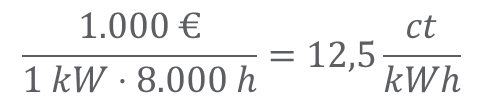 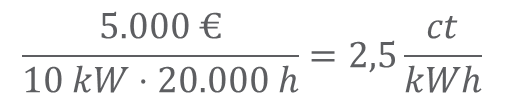 Variable Kosten und Ertrag
Auswirkung der Eigennutzung der elektrischen Energie
Variable Energiekosten
Fixkostenumlagen nicht enthalten
Fixe Kosten
Definition:
Fixe Kosten entstehen unabhängig vom Betrieb der Anlage. Dies kann einmalige und wiederkehrende Kosten umfassen. Fixkosten werden auf die Lebensdauer der Anlage oder das entsprechende Zeitintervall umgelegt.

Beispiele:
Anschaffungskosten (BHKW, Puffer, Montage,…)
Grund(mehr)preis des Gas-/Stromanschlusses
Kalkulatorische Miete (Raumnutzung)
Fixe Kosten
Max. Energiemenge 8766 kWh/(kW*a) 
Beispiel: 1.000 €/(kW*a), SKZ: 0,5
BHKW-Preis + Aufstellung + Inbetriebnahme …
Wärmekosten Variation
Wärmekosten über Auslastung und Stromeigennutzung
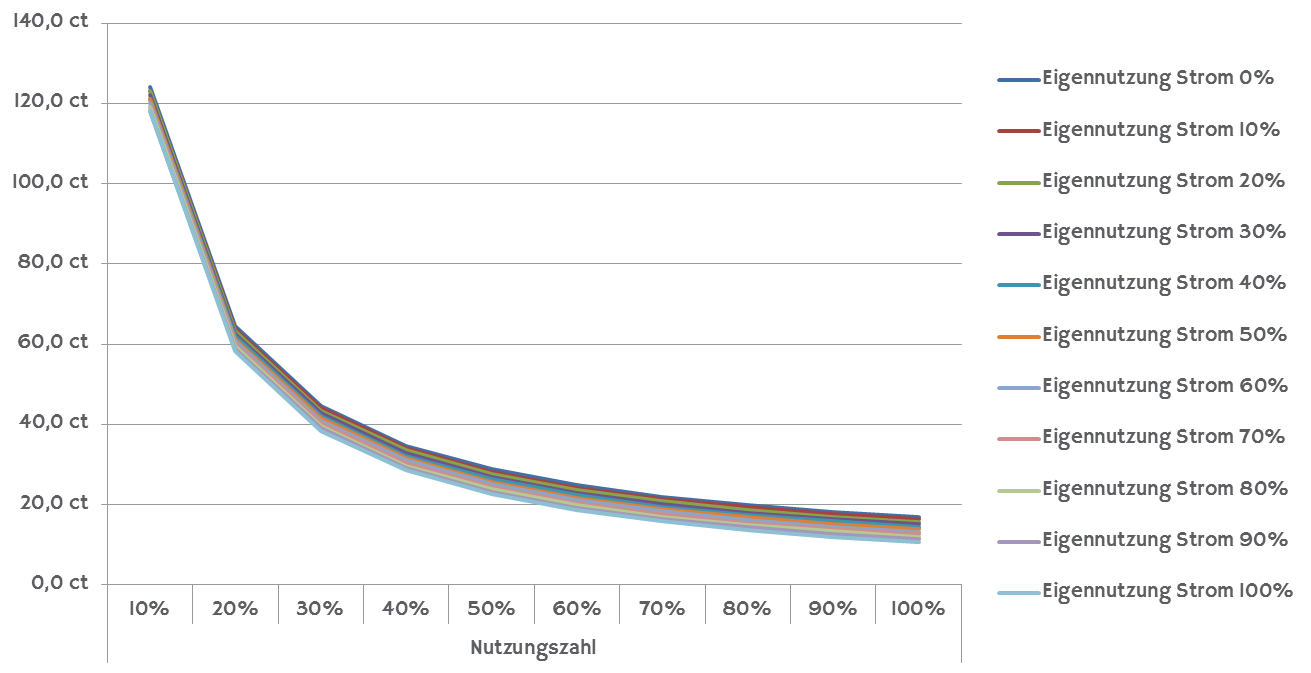 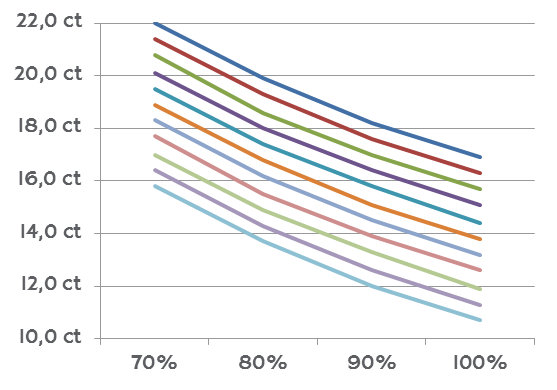 Wärmekosten Variation
Wärmekosten über Auslastung und Stromeigennutzung
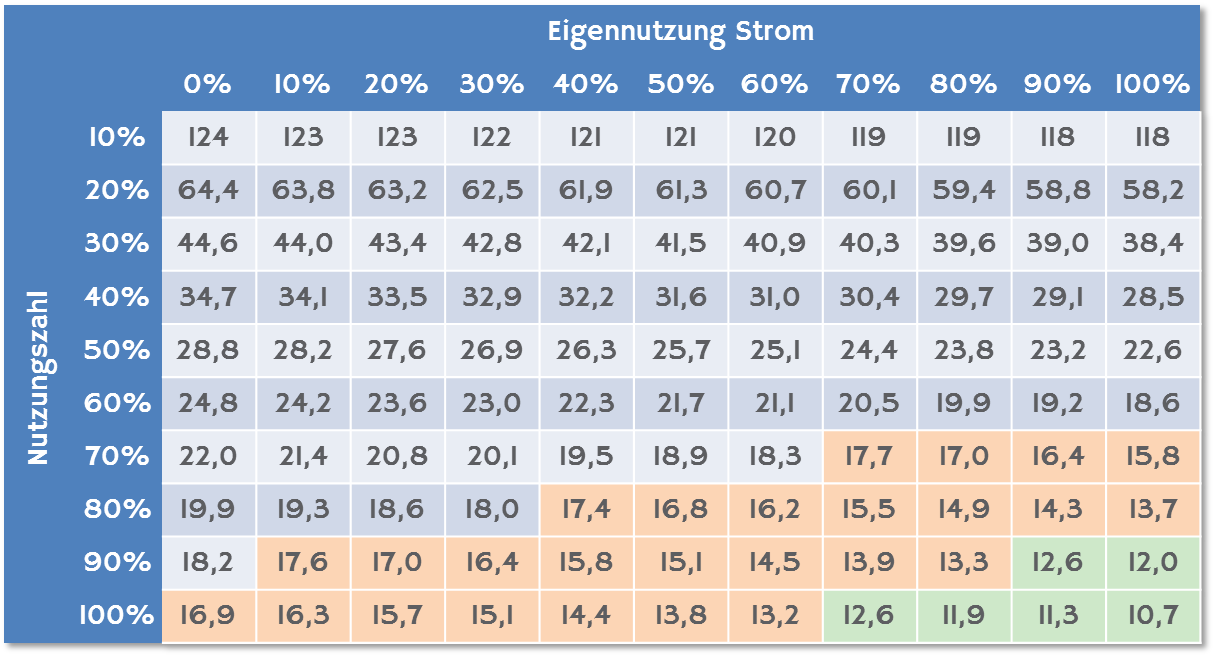 Wärmekosten Spitzenlast
Spitzenlastkessel wandelt Gaseinsatz direkt in Wärme
Wirkungsgrad nahe 100%
Variable Wärmekosten = Gaspreis (inkl. Steuer)
Fixe Kosten werden auf Betriebsstunden über Lebensdauer umgelegt

höherer KWK-Anteil 
Geringe Jahres-Betriebsstundenzahl
höhere Spitzenwärmekosten
Wärmekosten Spitzenlast
Beispiel: Vaillant ecoTEC VC 196/3-5, 6-21 kW
Heizkosten Gesamtkosten
BHKW + SLK (inkl. Stromertrag):
Wärmebedarf: 		18.000 kWh/a
BHKW-Heizkosten: 	17,7 ct/kWh	(16.000 kWh/a)
SLK-Heizkosten:		13,1 ct/kWh	(2.000 kWh/a)
Gesamtkosten: 3094 €/a = 257 €/Monat

Gastherme:
Wärmebedarf: 		18.000 kWh/a
Gastherme:	 	7,40 ct/kWh	(18.000 kWh/a)
Gesamtkosten: 1332 €/a = 111 €/Monat
Zusammenfassung
Genaue Kenntnis der eigenen Verbrauchsprofile
Gas: Wenn Zähler vorhanden, einfach zu ermitteln
Strom: Manuelle Analyse kann nur groben Anhaltspunkt liefern
Sollte automatisiert ermittelt werden

Mikro-BHKW wirtschaftlich uninteressant
Einfamilienhäuser müssen noch Preisverfall abwarten
Mini-BHKW können wirtschaftlich interessant sein
Bei Mehrfamilienhäusern oder „Nachbar-Genossenschaften“
Im gewerblichen Umfeld mit rel. hohen Wärme- & Strombedarf

Fazit: Größer ist besser, möglichst selbst verbrauchen